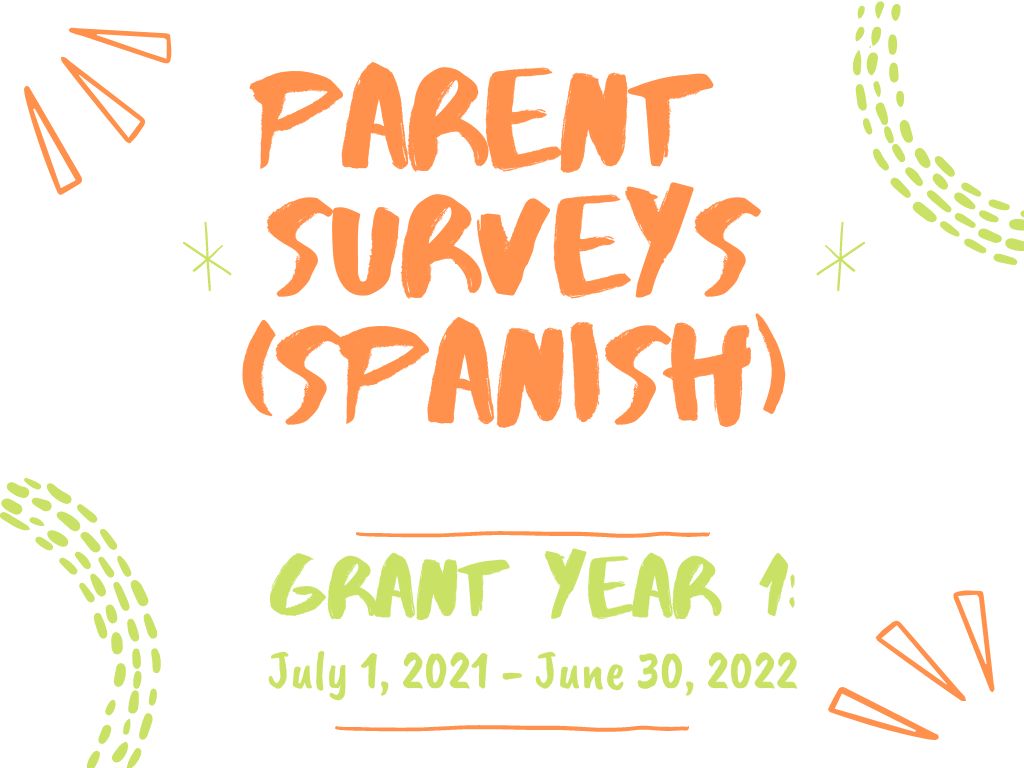 Q1: Condado
Answered: 26   Skipped: 0
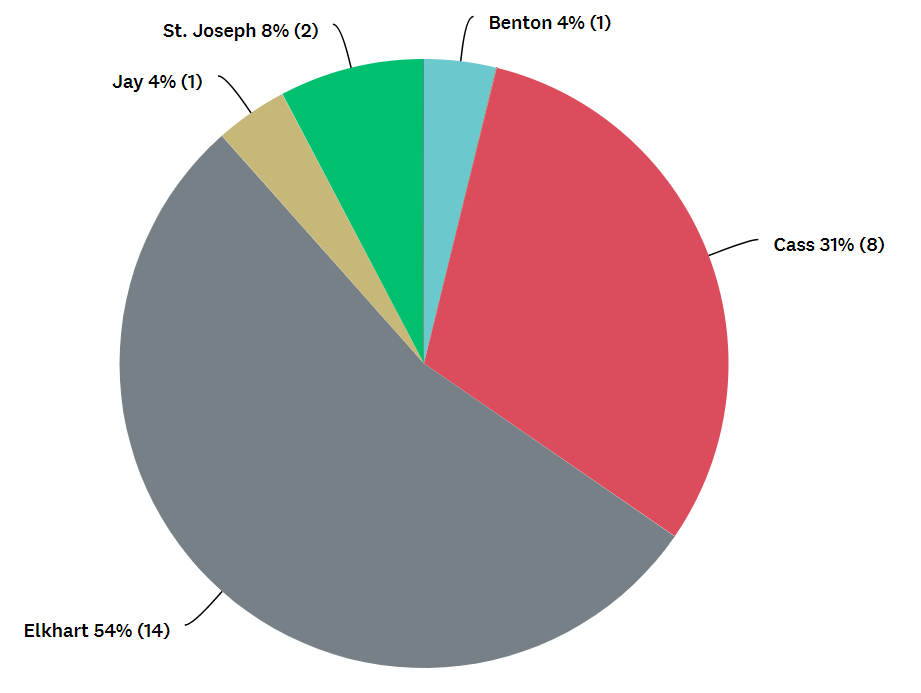 Q3: Raza/Origen étnico (Marque todos los que apliquen):
Answered: 25   Skipped: 1
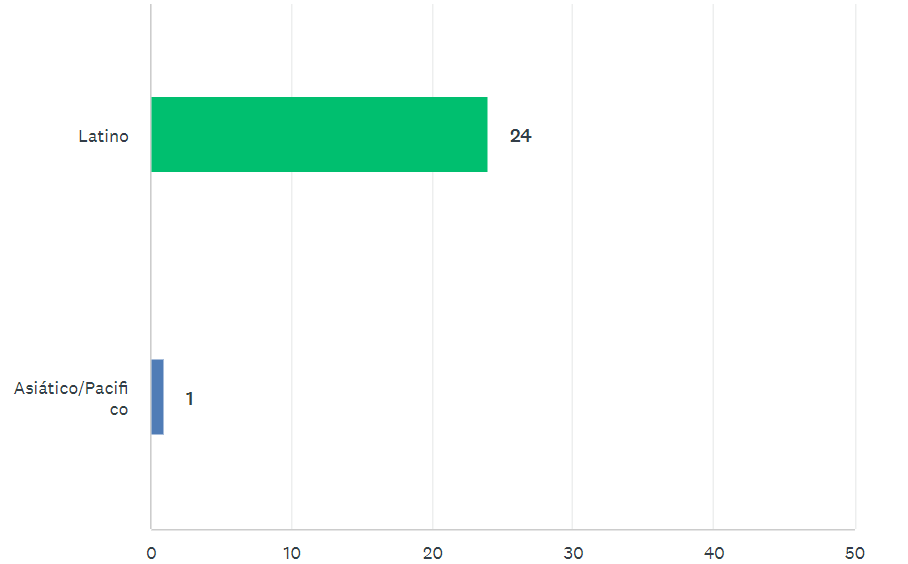 Q4: ¿Usted fuma, mastica tabaco, o usa cigarillos elecrónicos/vape?
Answered: 25   Skipped: 1
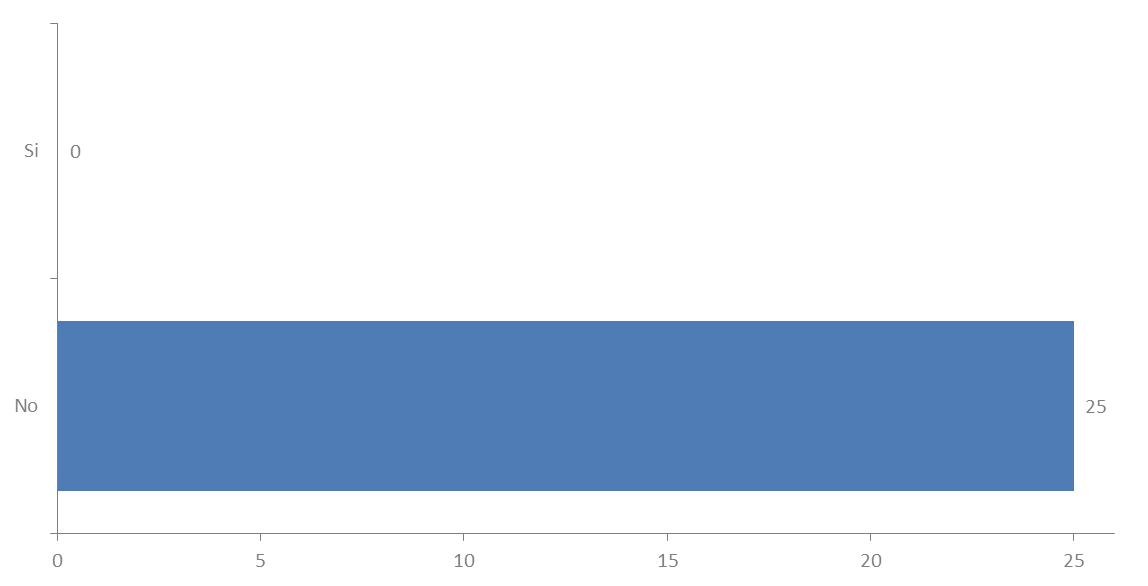 Q5: En caso afirmativo, ¿le interesan los recursos para ayudarle a dejar de fumar?
Answered: 22   Skipped: 4
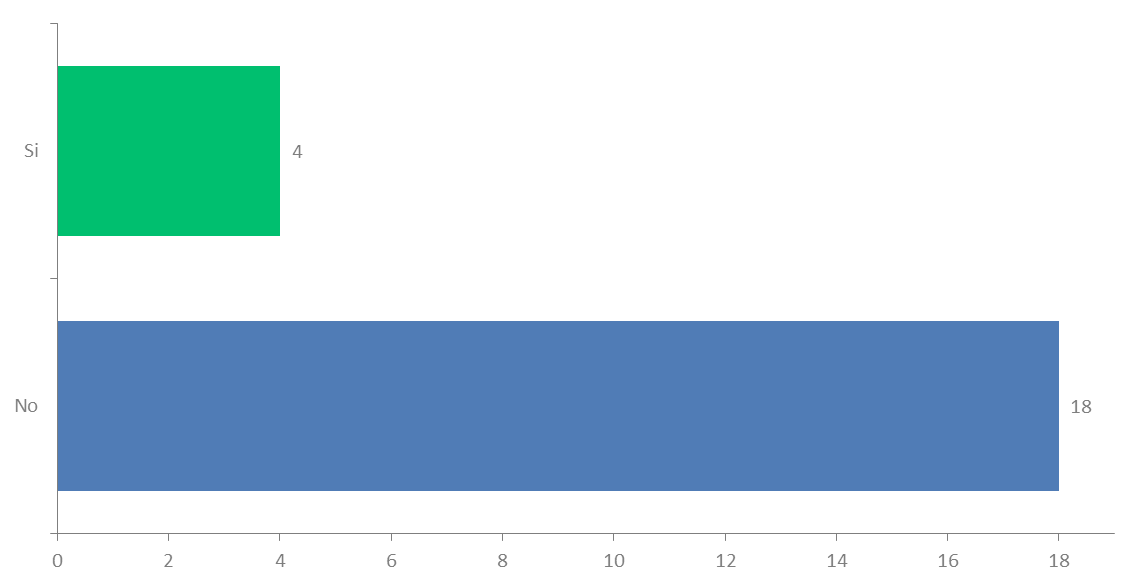 Q6: ¿Está su hijo/a expuesto/a al humo del tabaco y/o al vapor de los cigarillos electrónicos en la casa o el coche?
Answered: 24   Skipped: 2
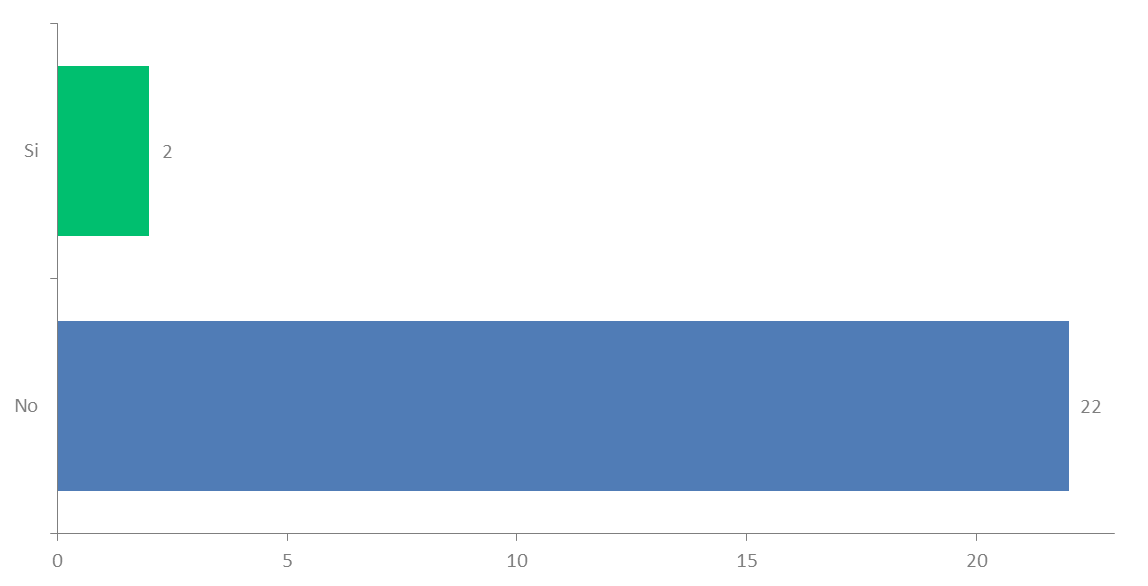 Q7: ¿Con qué frecuencia fuma alguien en su CASA?
Answered: 24   Skipped: 2
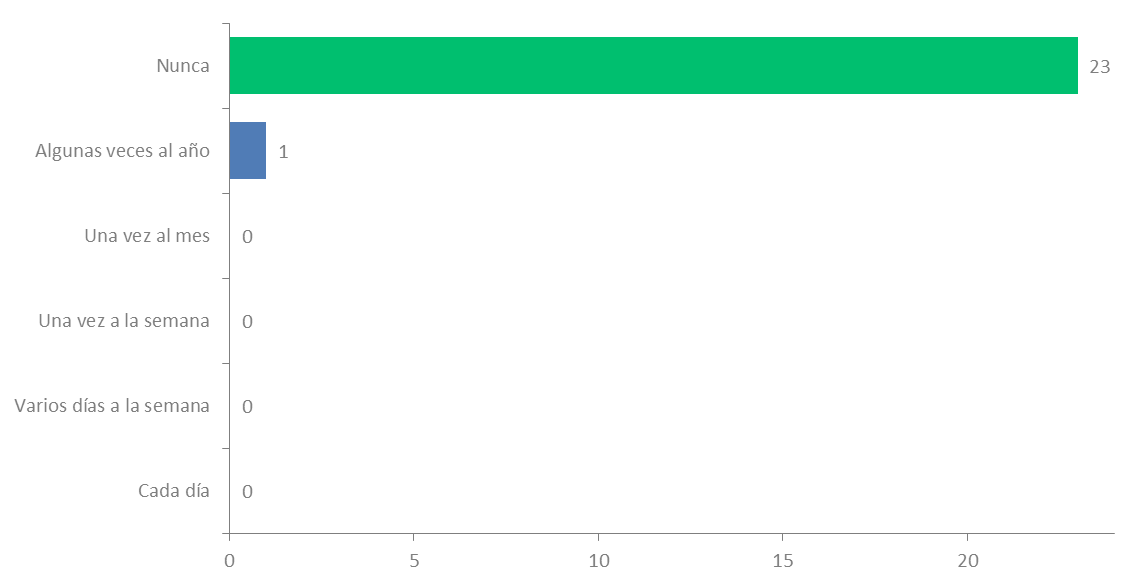 Q8: ¿Con qué frecuencia fuma alguien en su COCHE?
Answered: 24   Skipped: 2
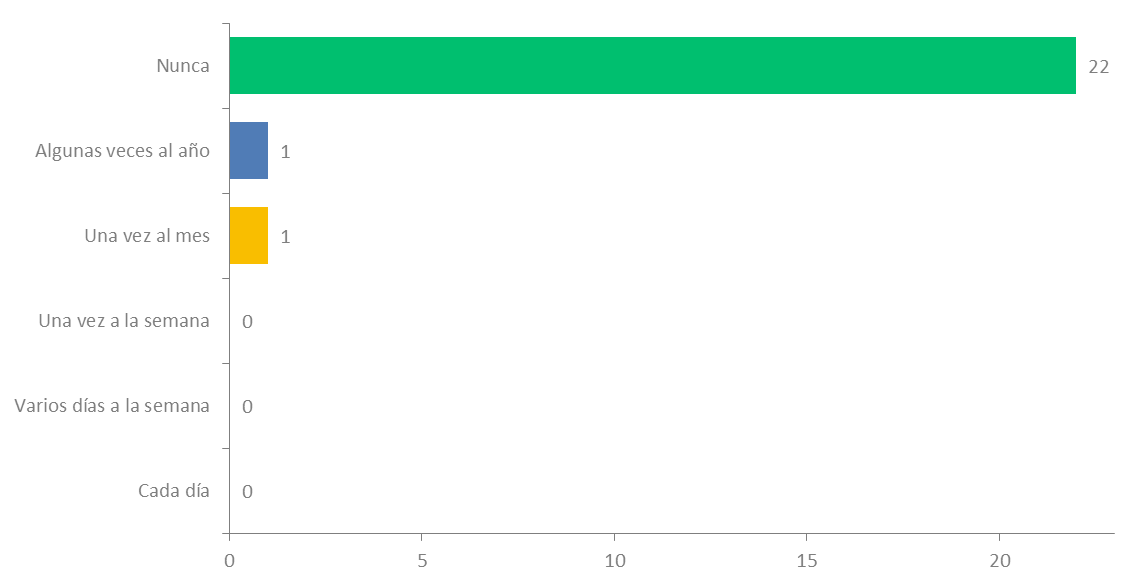 Q9: ¿Le han diagnosticado alguna vez a su hijo/a asma u otra enfermedad respiratoria crónica?
Answered: 24   Skipped: 2
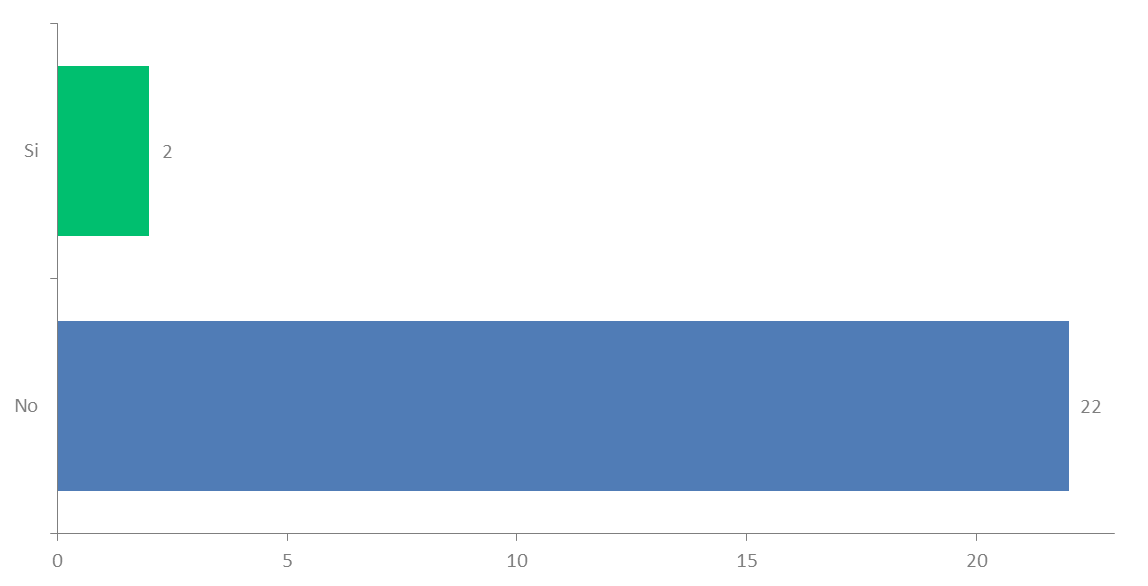 Q10: ¿Ha recibido usted educación sobre los peligros del tabaco y el humo de segunda mano en los últimos 3 meses (incluso hoy)?
Answered: 23   Skipped: 3
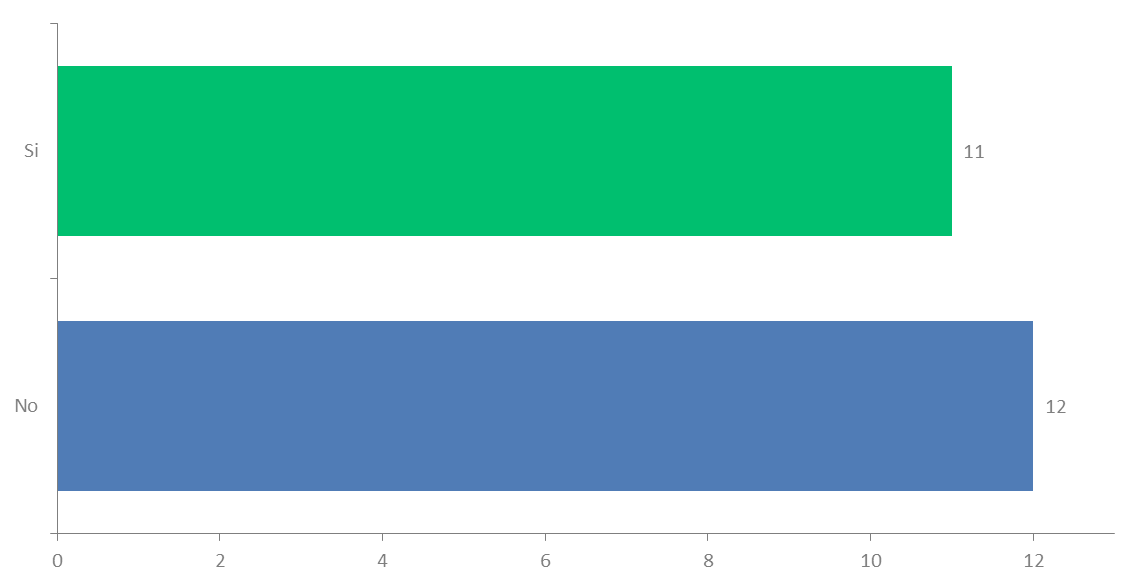 Q12: ¿De cuanta ayuda fue este educación sobre el tabaco?
Answered: 15   Skipped: 11
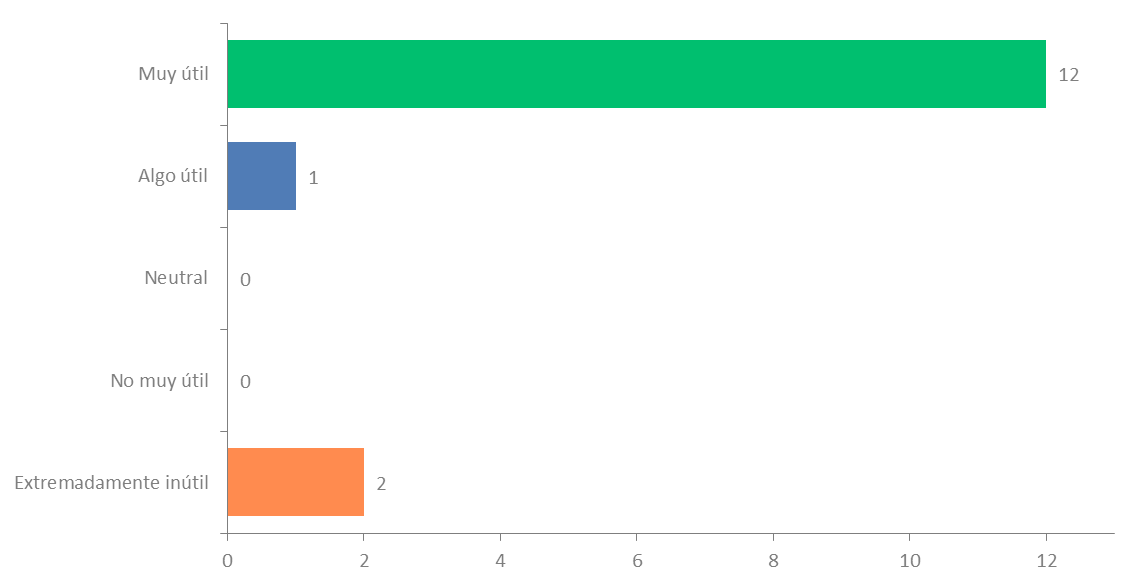 Comentarios Adicionales
Muy buena la charla
Tengo un carro que el dueño anterior fumaba mucho y quisiera saber cómo quitar el holor de mi carro! Yo no fumo ni nadie en la familia 
Muchas gracias por su tiempo y por la info
Muy buena la información 
muy buena información para todas las personas que fuman y también para los que no fuman 
Gracias por la información que nos ayuda a nosotros como padres estar informados para saber cómo ayudar a nuestros hijos! Gracias por la conferencia. Muy buen tema! 
Es importante que la gente entienda el daño que se hacen al fumar y el daño que le causan a las personas que los rodean. 
Muchas gracias a las instructoras por tomarse el tiempo para educarnos en este tema tan importante y sobretodo común hoy en día en nuestra sociedad, gracias por su ayuda.
Gracias por toda la información